Итоги ГИА (ОГЭ и ЕГЭ)2019-2020 учебный год
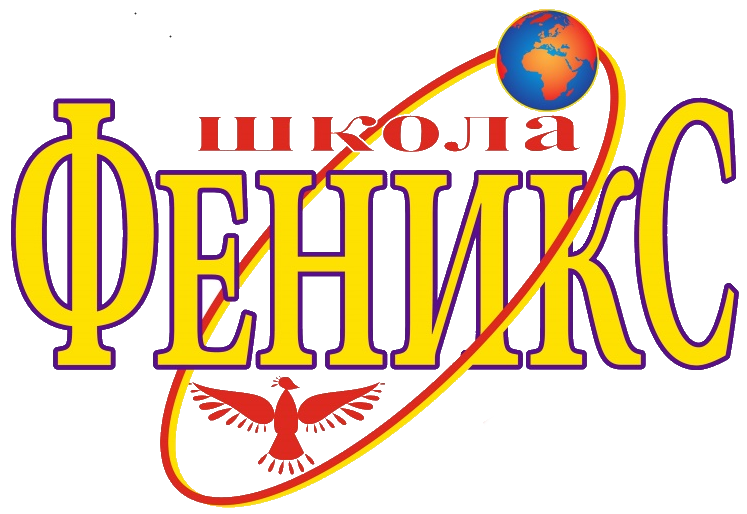 Результаты ГИА-11 (ЕГЭ) - 2020